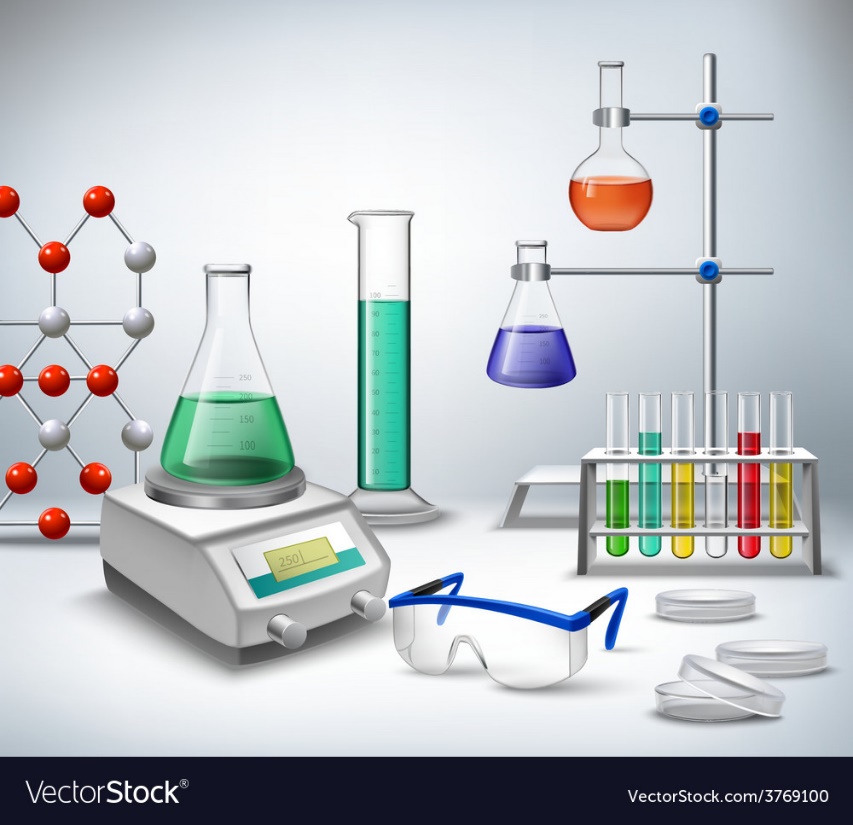 Сьогодні
28.09.2022
Урок
№8
Чисті речовини і суміші.
Сьогодні
Повідомлення теми і мети уроку
28.09.2022
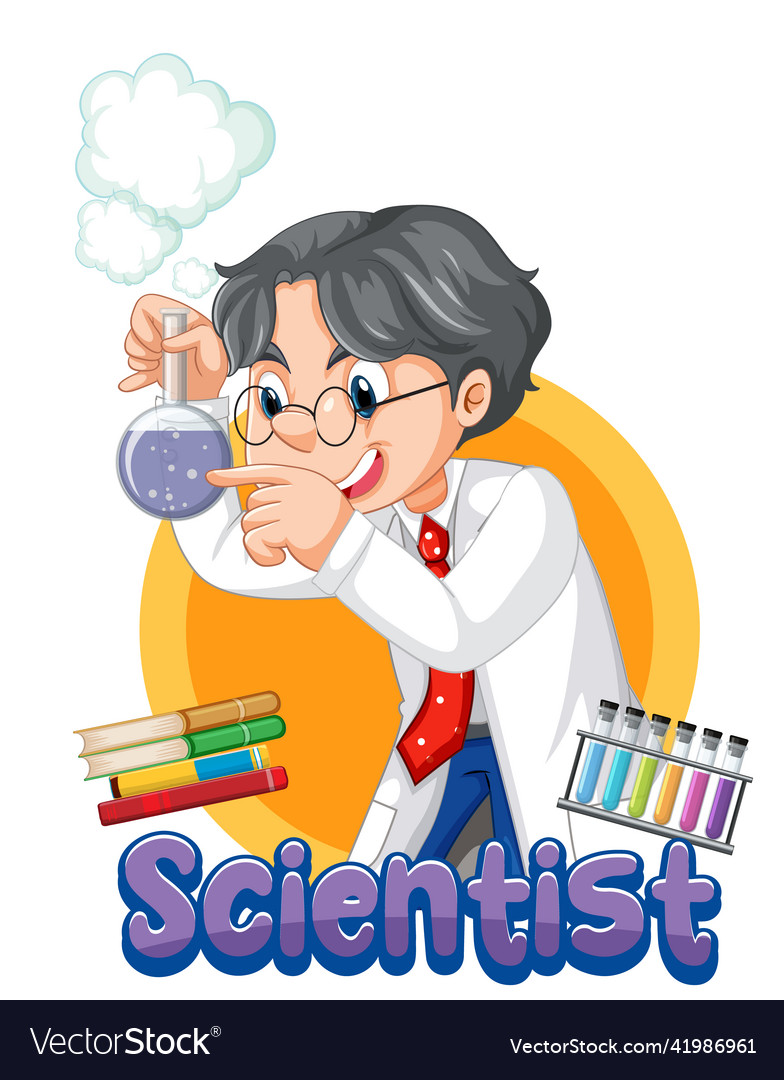 Сьогодні ми будемо:
розрізняти чисті речовини і суміші;
наводити приклади природних сумішей;
характеризувати властивості сумішей.
Сьогодні
Вправа «Посміхнись»
28.09.2022
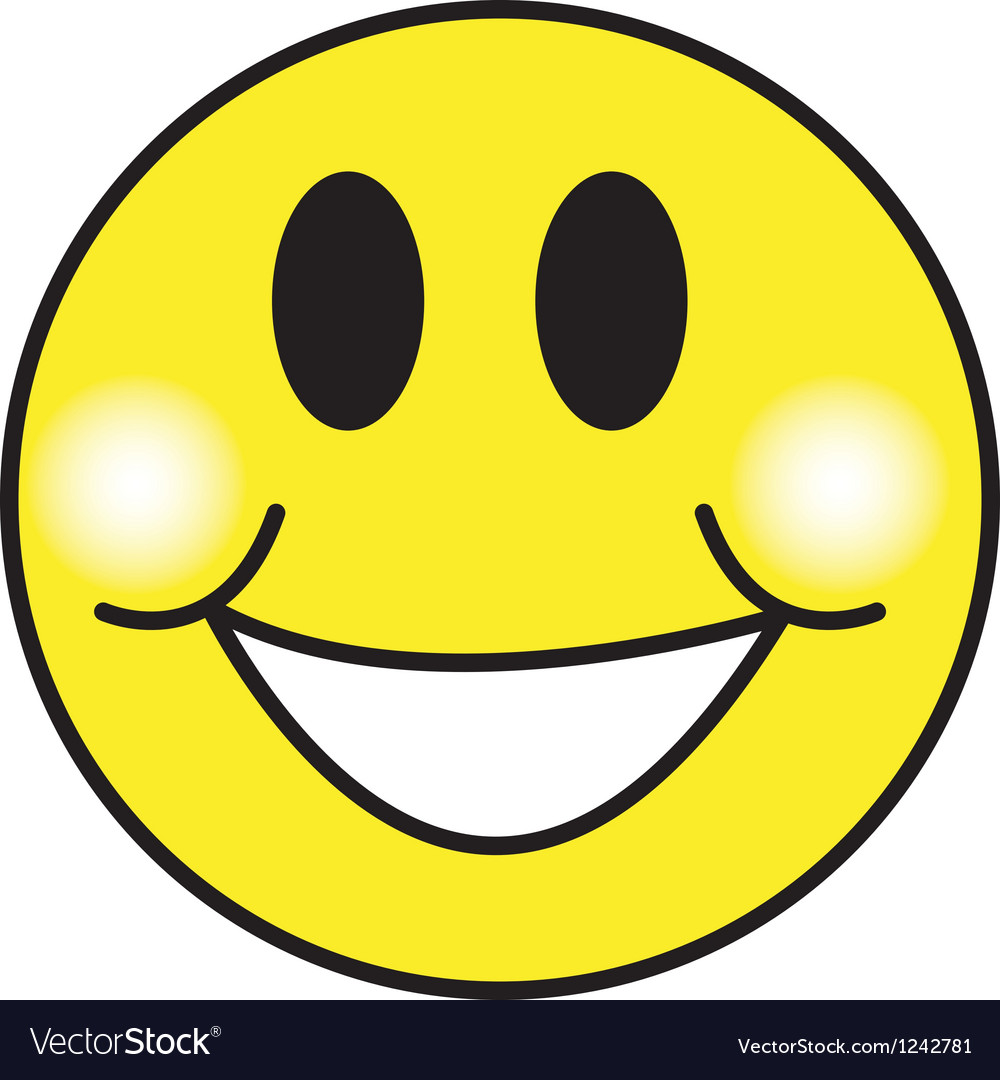 А зараз усміхніться один одному, подумки побажайте успіхів на цілий день. Для того, щоб впоратися на уроці з завданнями, будьте старанними і слухняними.
Щоб не просто слухали, а чули.
Щоб не просто дивилися, а бачили.
Щоб не просто відповідали, а міркували.
Дружно і плідно працювали.
Сьогодні
Актуалізація опорних знань
28.09.2022
Визначте спільне між тілами кожного рядка:
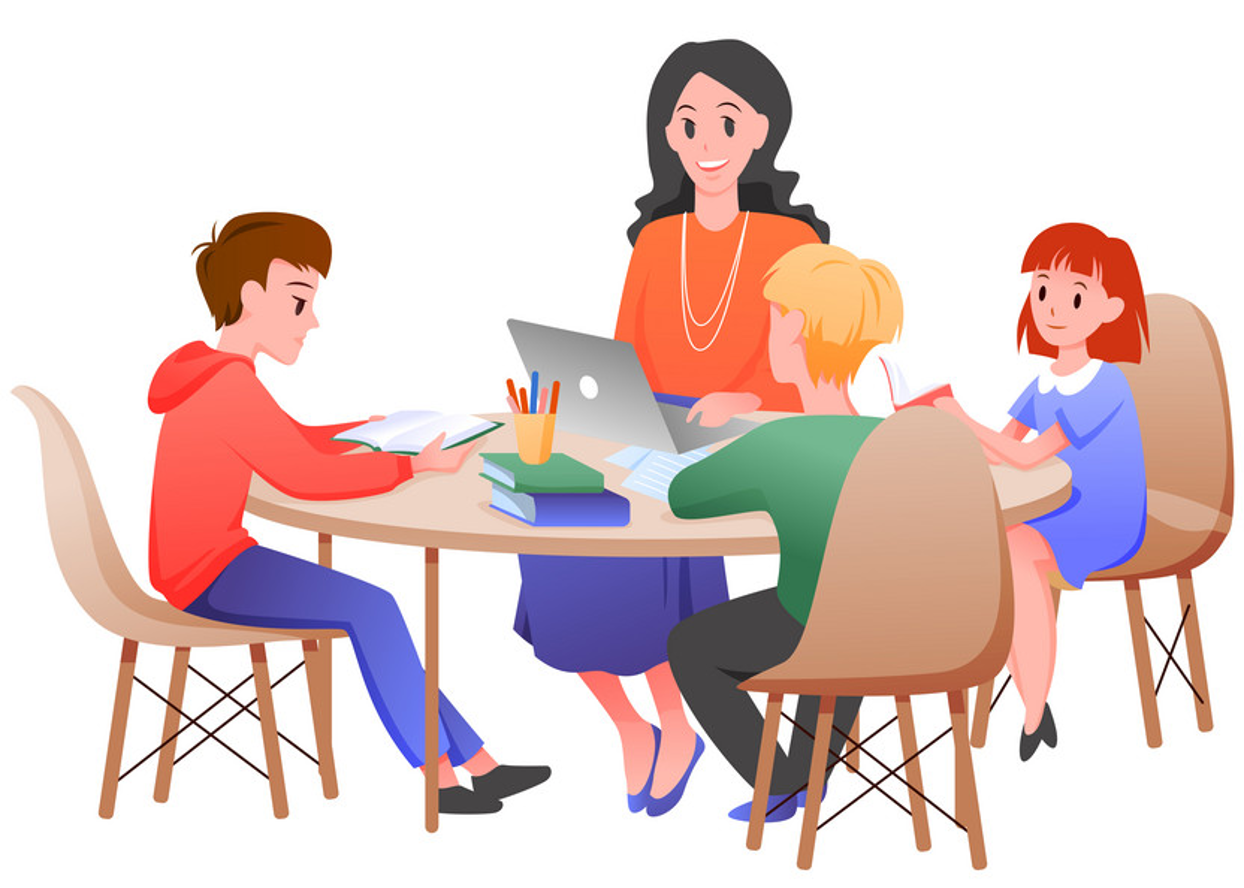 м’ячик зі снігу, льодяна скульптура, іній на гілочці, роса на траві;
лабораторний штатив, столярний станок, цвях, батарея опалення;
олівець, дошка, парта, дерев’яний стілець.
Тіла із першого рядка виготовлені   із води, у другому – із заліза, у  третьому – із деревини. Вода, залізо, деревина це – речовини.
Сьогодні
Створення проблемної ситуації
28.09.2022
Чи вважаєте ви джерельну воду чистою? А морську? Річкову?
Вправа «Точка зору»
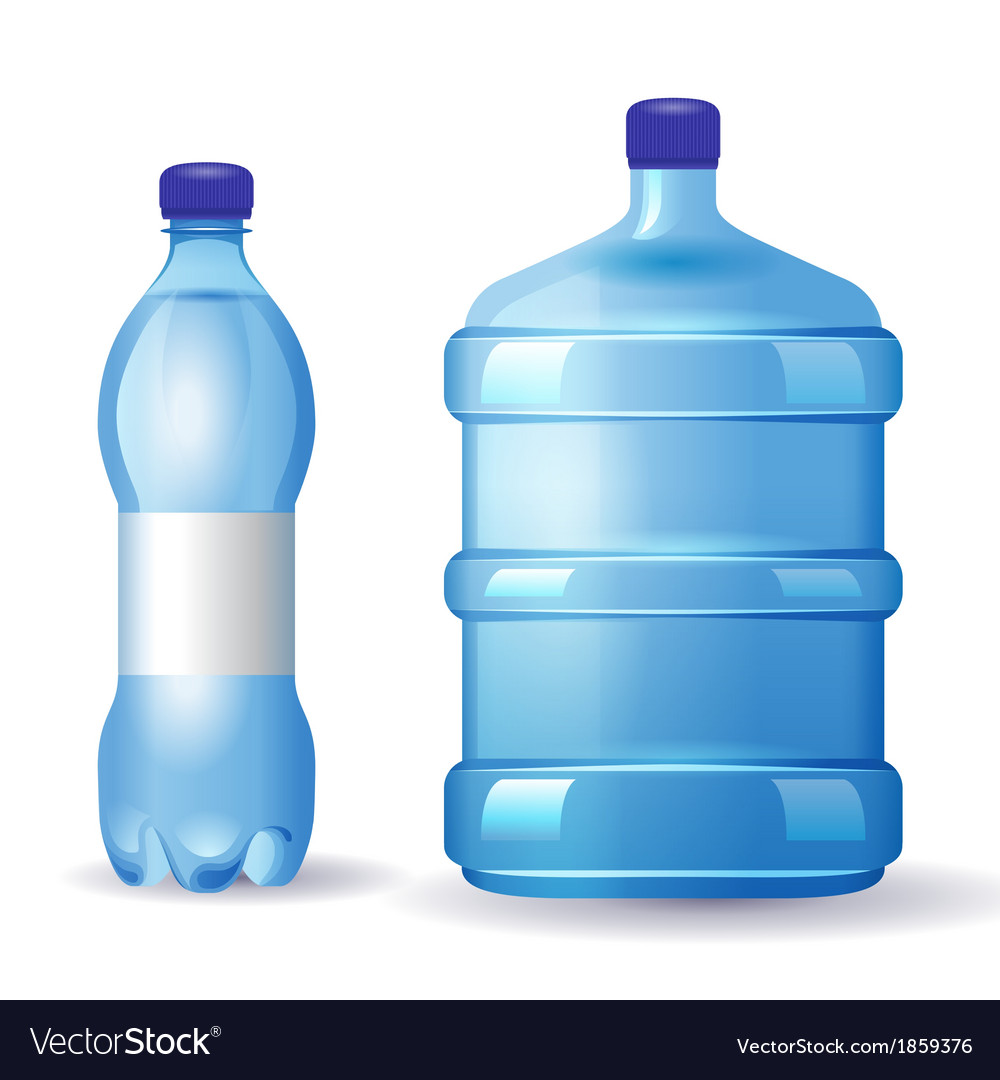 Чи є якісь критерії визначення чистоти?
Як можна зрозуміти вираз «чиста речовина» ?
Якщо речовин кілька, то про що йде мова?
Сьогодні
Вивчення нового матеріалу
28.09.2022
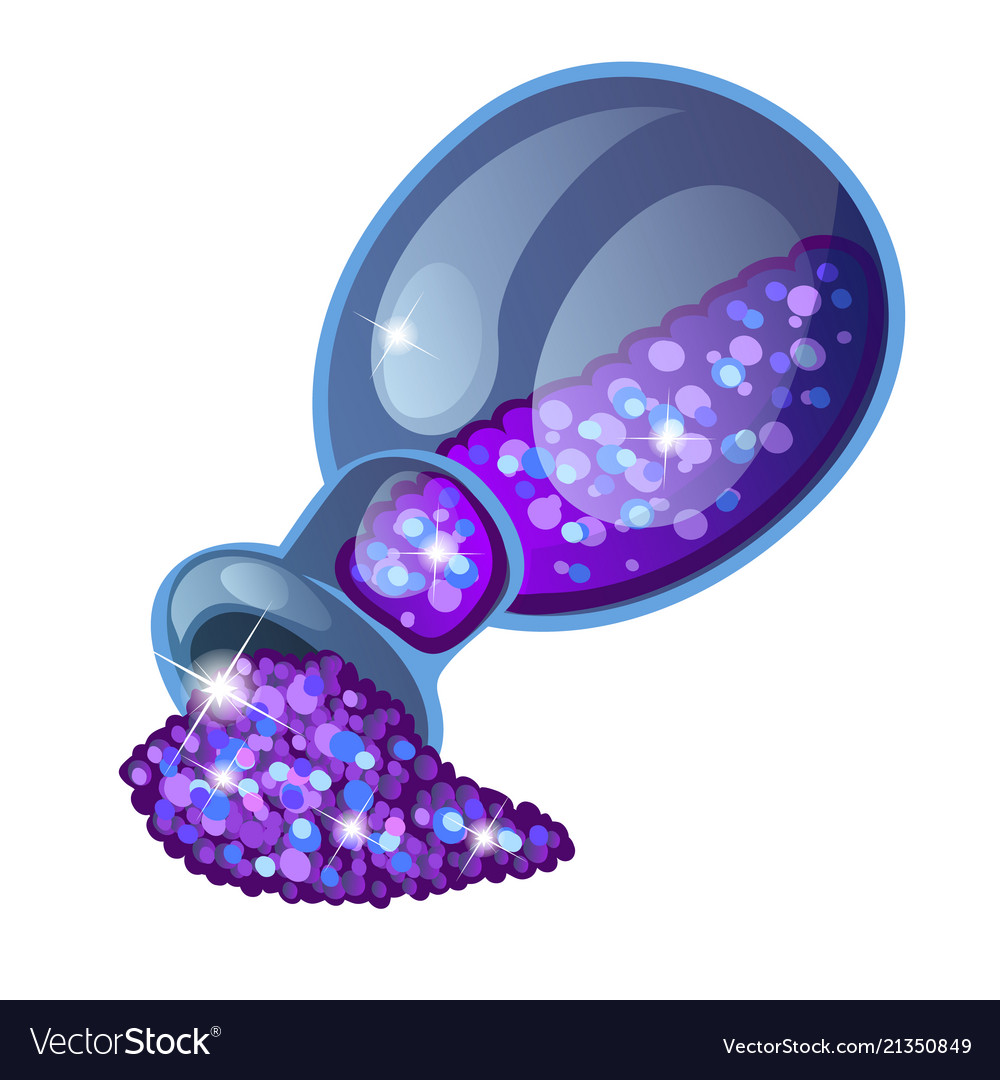 Чиста речовина – це речовина, що не містить домішок інших речовин.
Мають постійний склад.
Мають постійні  фізичні властивості(tкип tпла p та інші ).
Сьогодні
Пошук рішень. Демонстрація
28.09.2022
Що отримаємо, якщо до однієї індивідуальної речовин (наприклад, кухонної солі) додати іншу індивідуальну речовину (воду)?
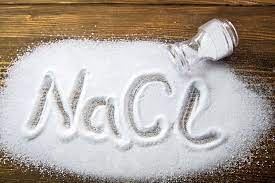 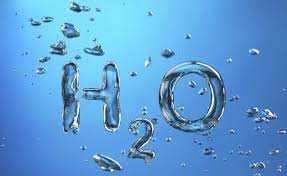 Сьогодні
Класифікація сумішей
28.09.2022
Суміші одержують змішуванням кількох чистих речовин.
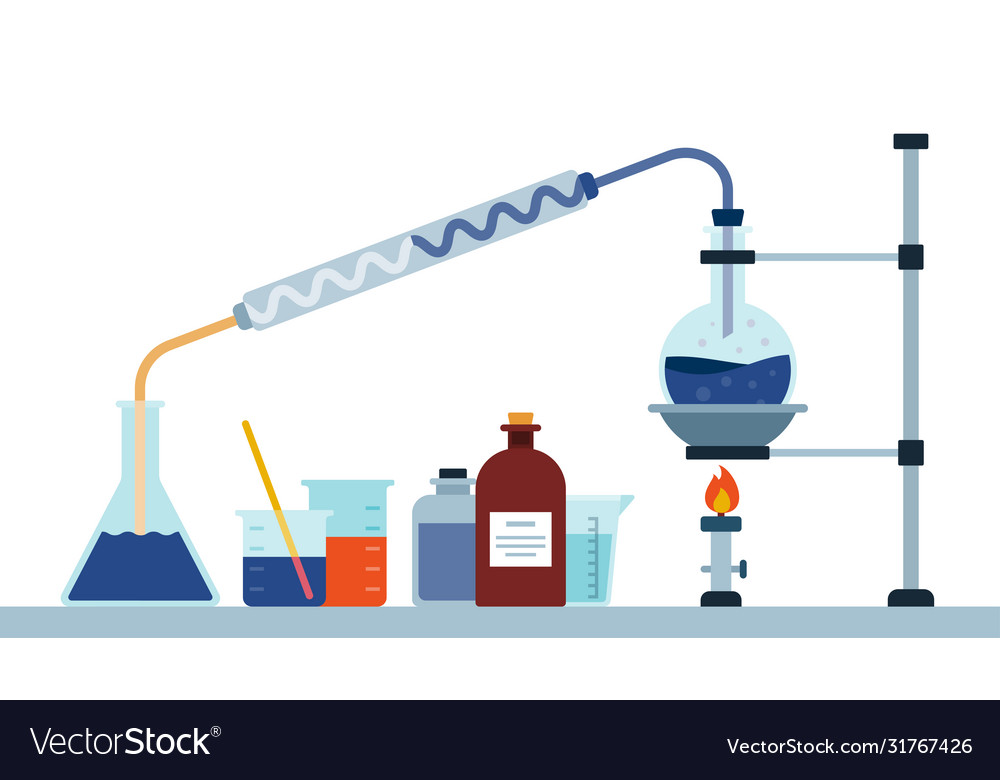 Однорідні
Неоднорідні
Навіть за допомогою
мікроскопу, 
НЕ МОЖНА побачити частинки речовини.
Часточки речовини
МОЖНА бачити 
неозброєним оком.
Сьогодні
Проблемне питання
28.09.2022
Повітря – це суміш?
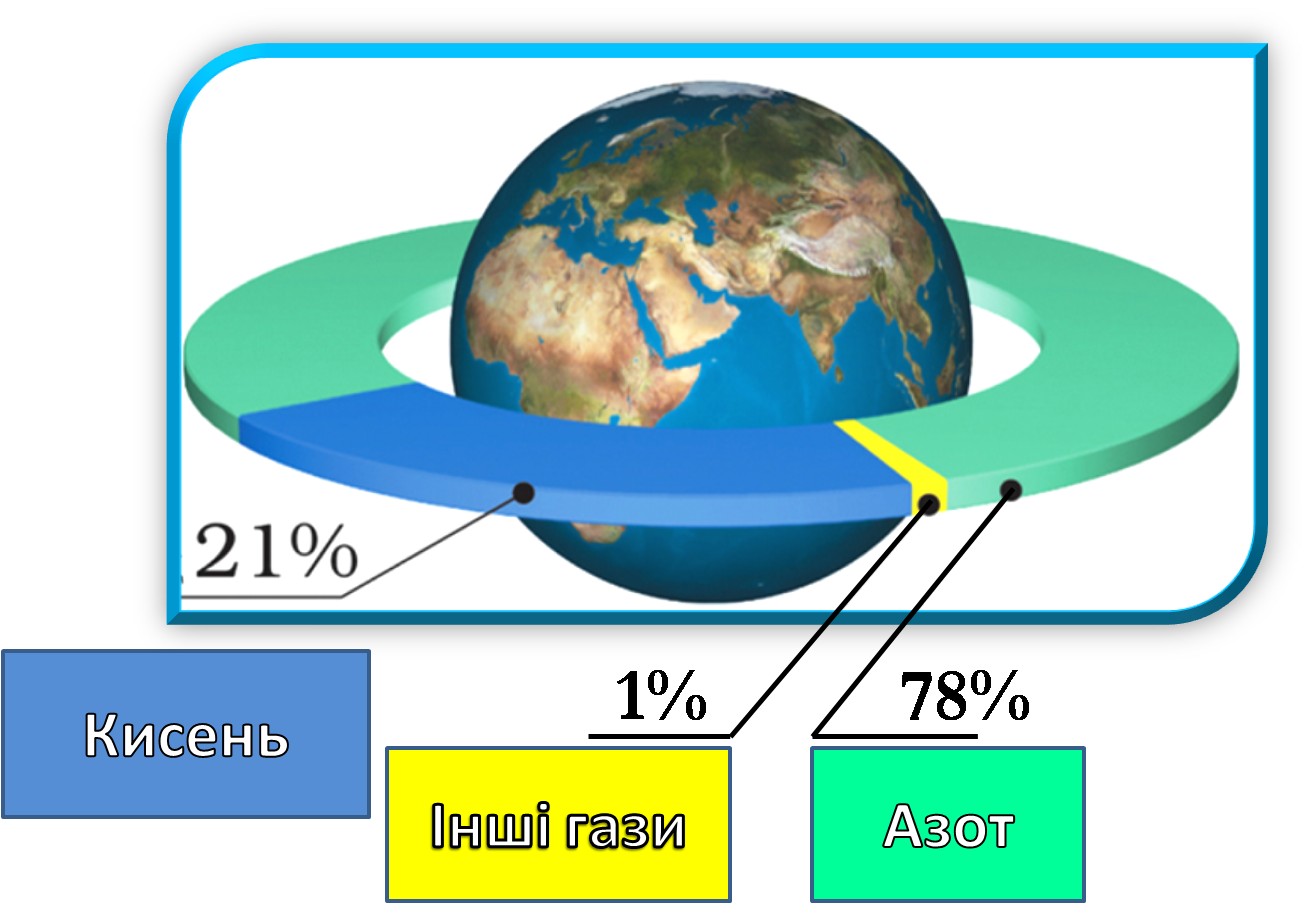 Сьогодні
Перевірте свої знання
28.09.2022
Що називають чистою речовиною, а що – сумішшю?
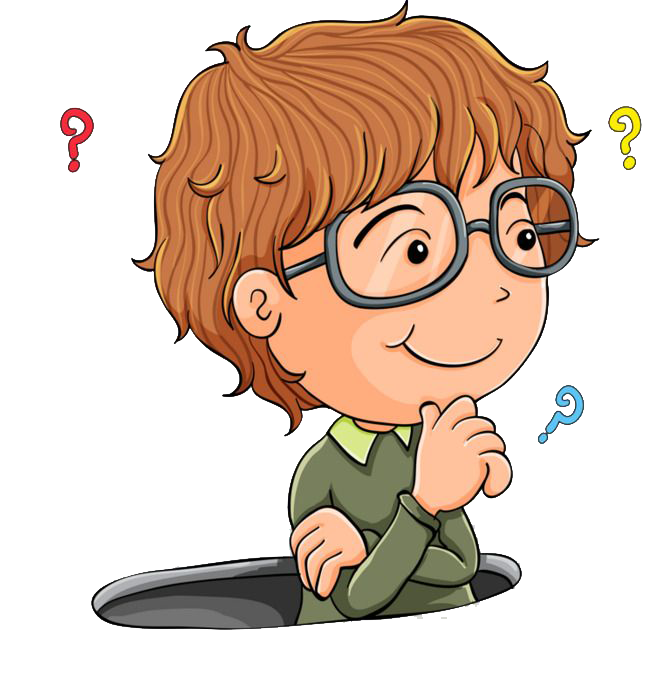 Які види сумішей вам відомі?
Чим однорідна суміш відрізняється від неоднорідної?
Сьогодні
28.09.2022
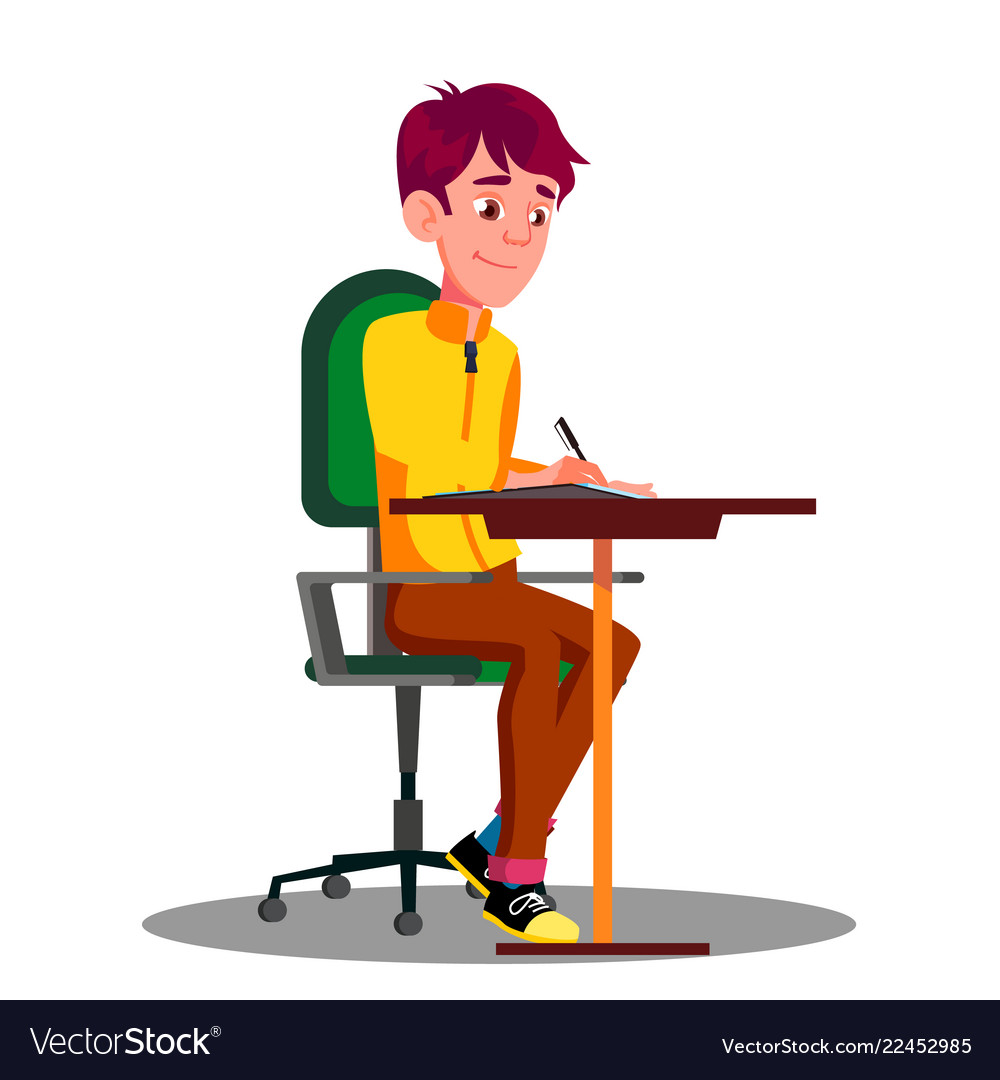 Чиста речовина
Повітря
Рідка однорідна суміш
Залізо
Тверда однорідна суміш
Компот
Газоподібна суміш
Скло
Сьогодні
Гімнастика для очей
28.09.2022
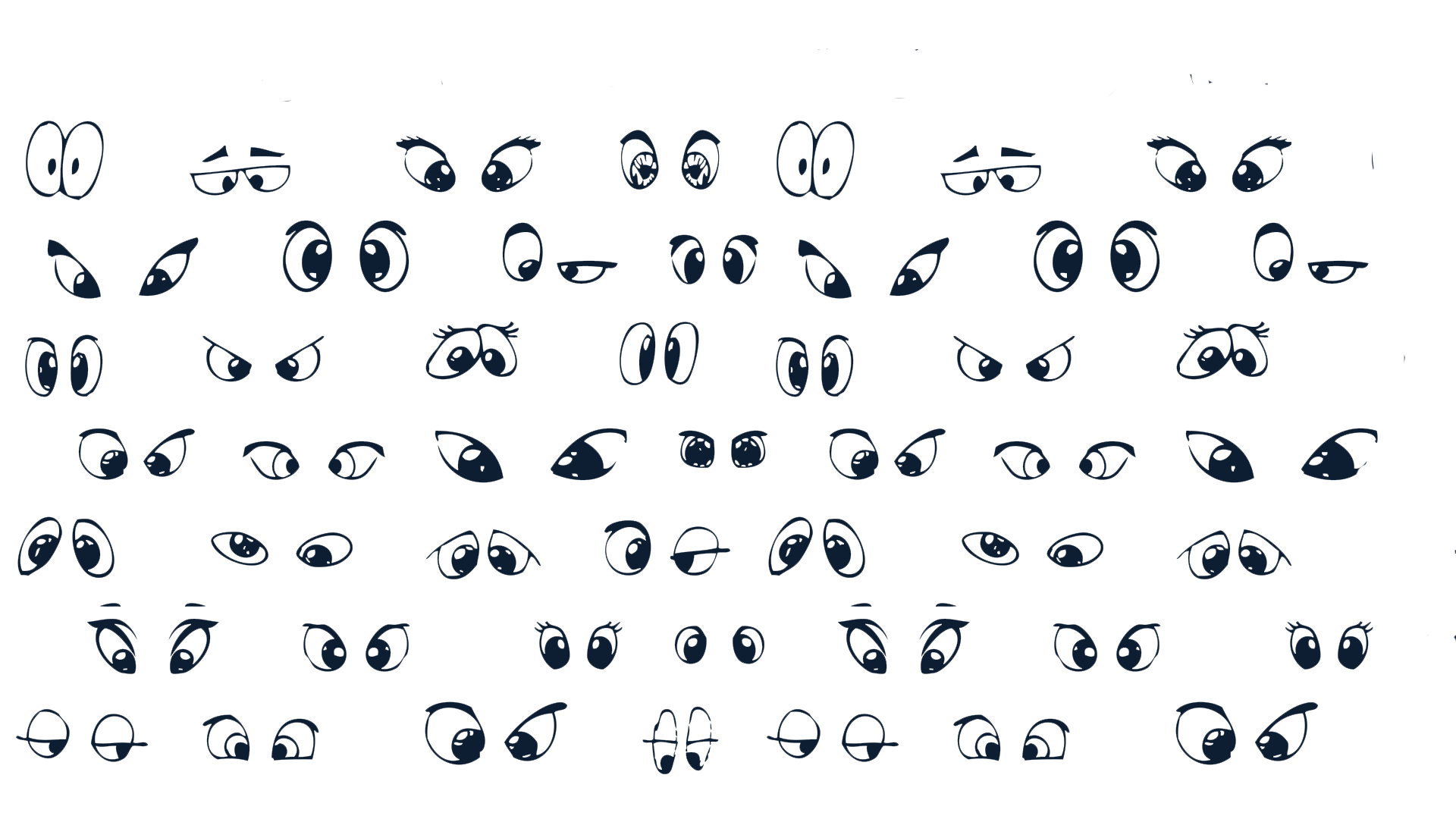 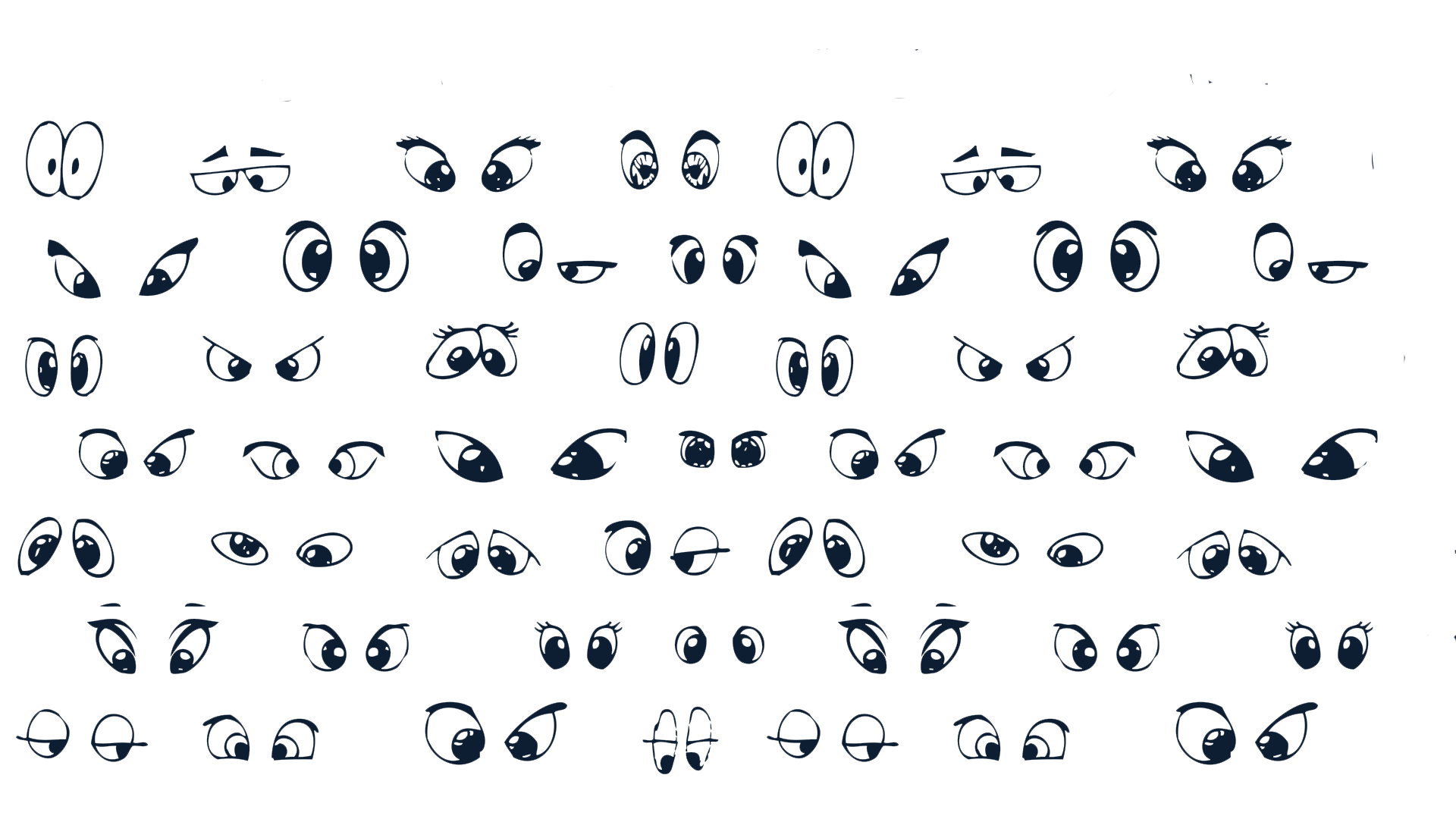 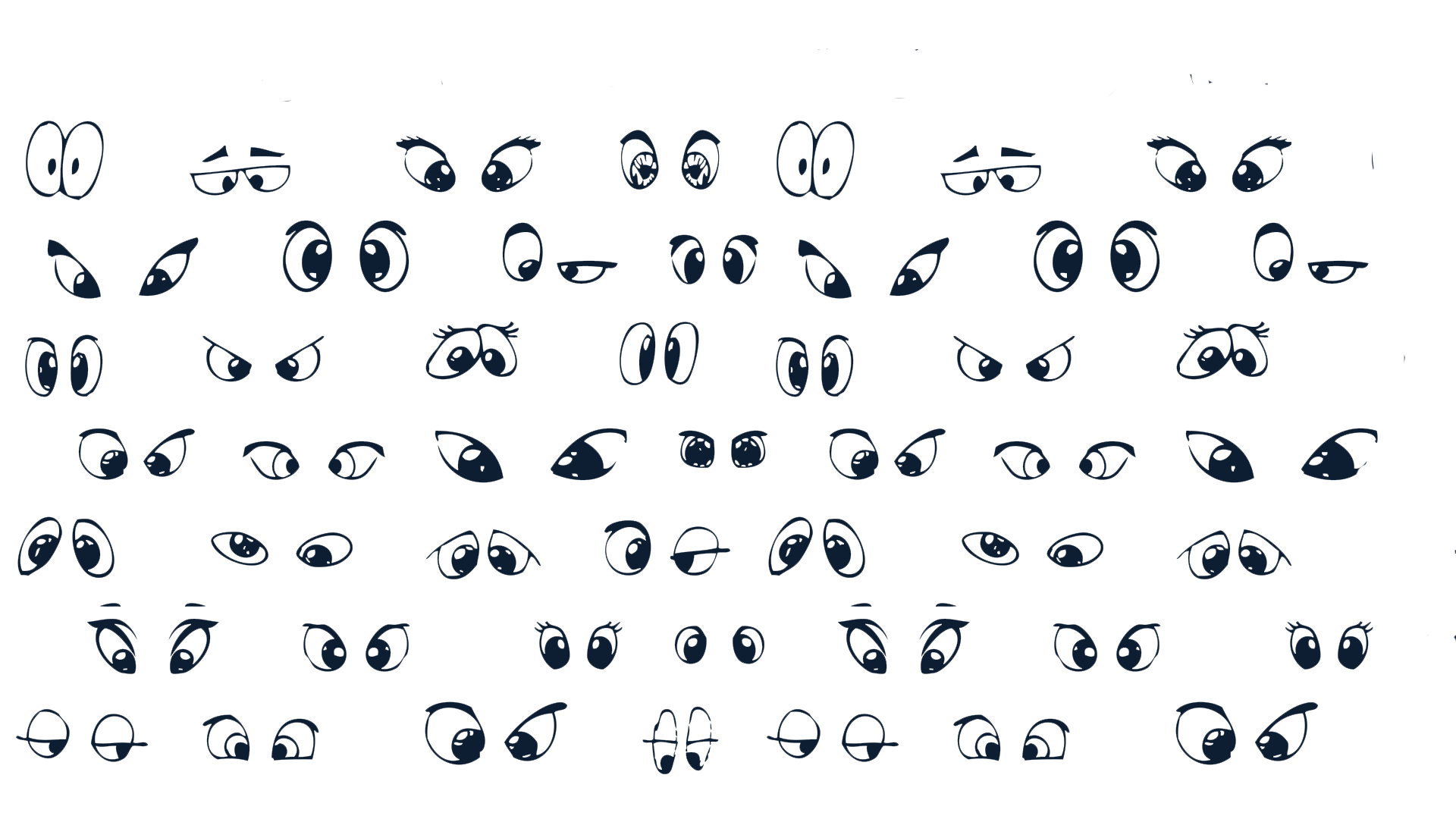 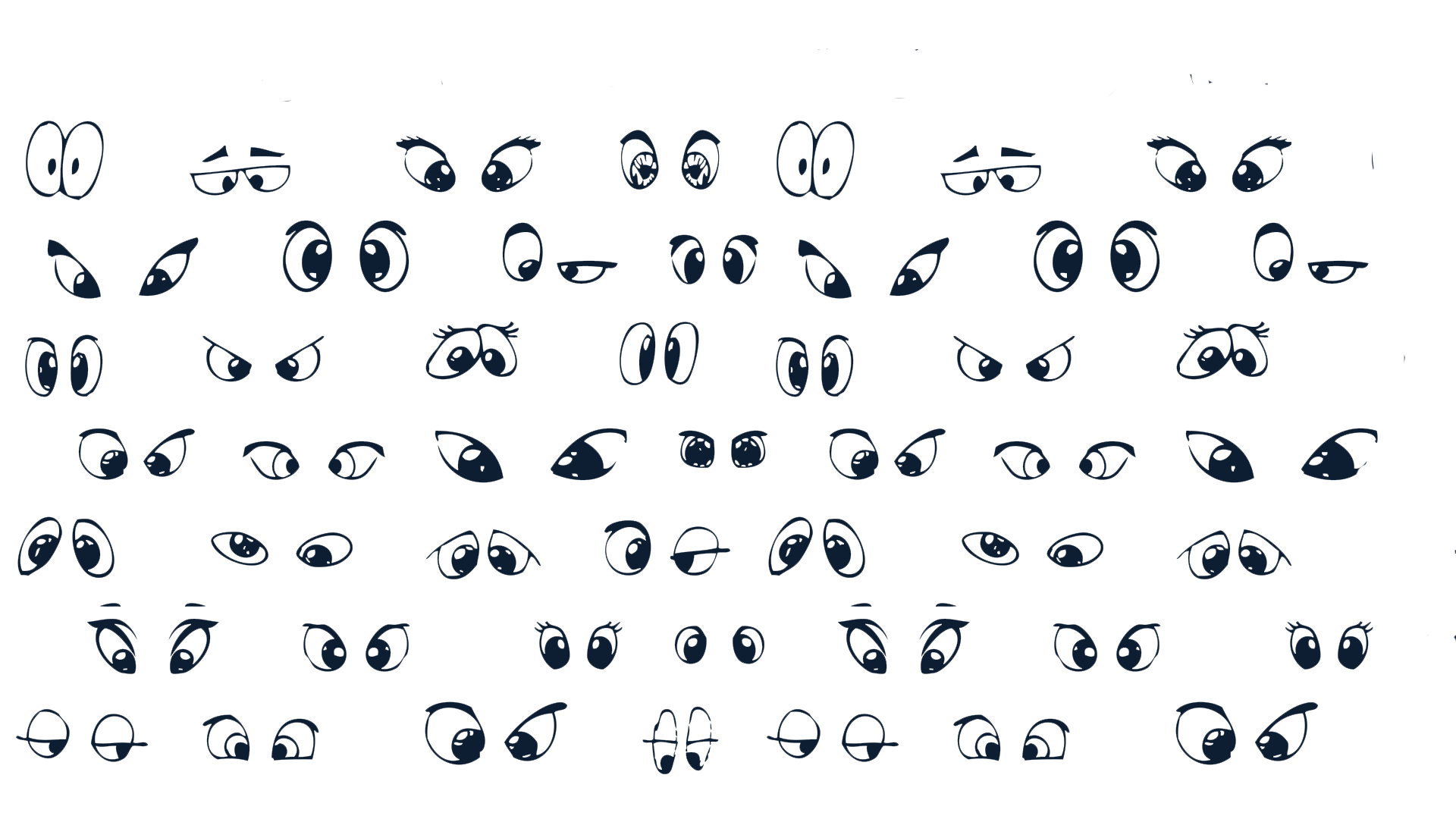 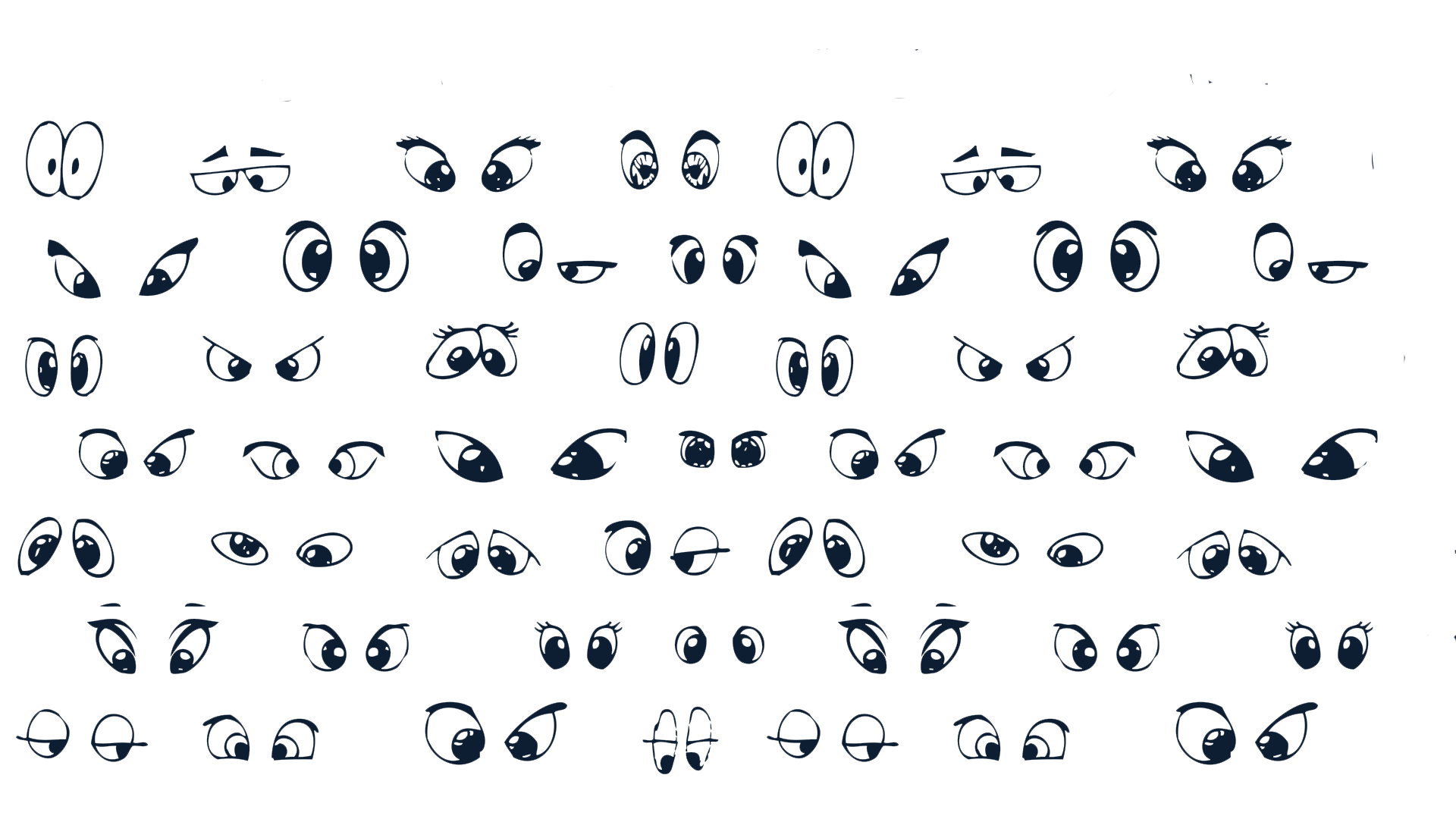 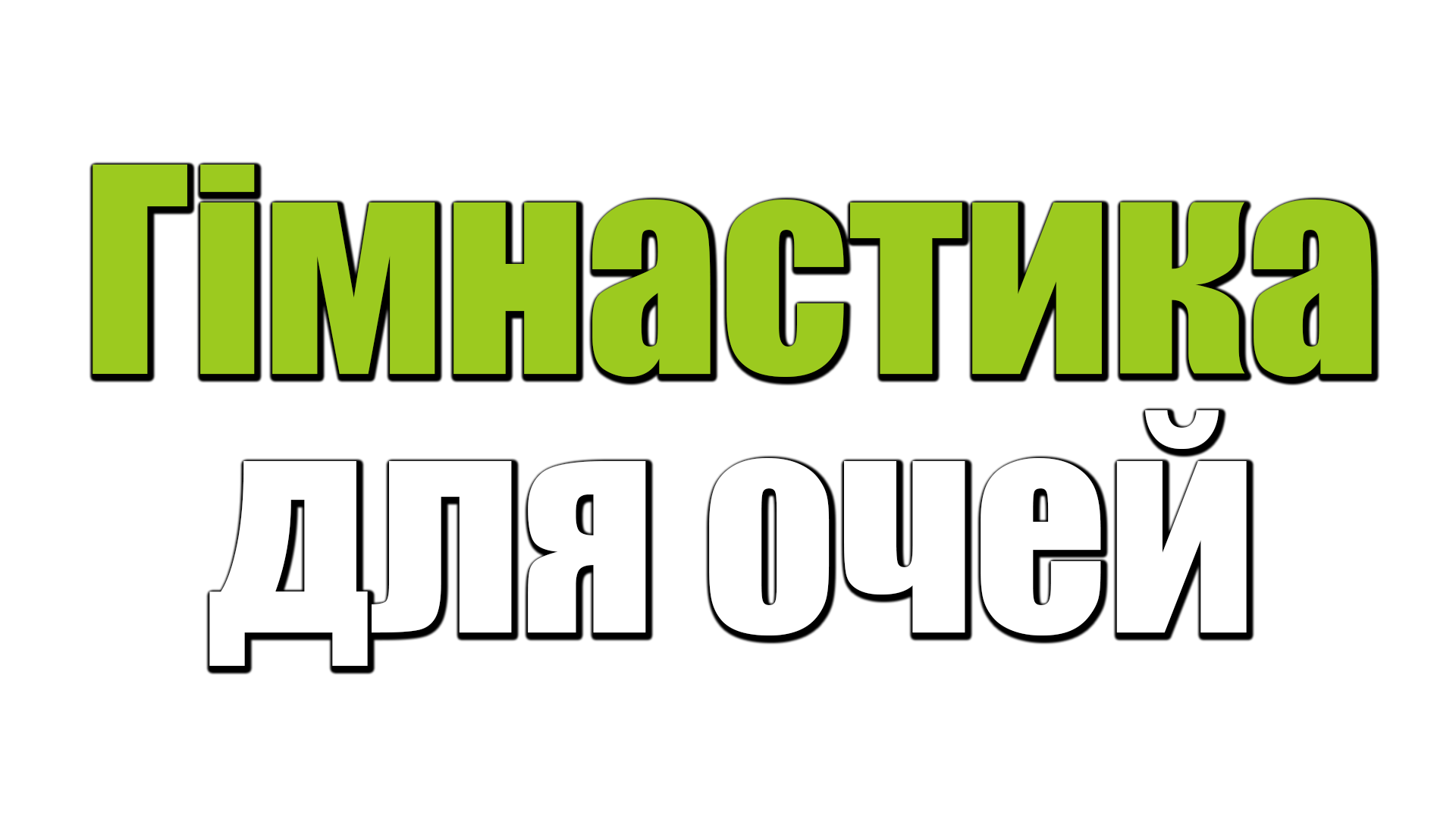 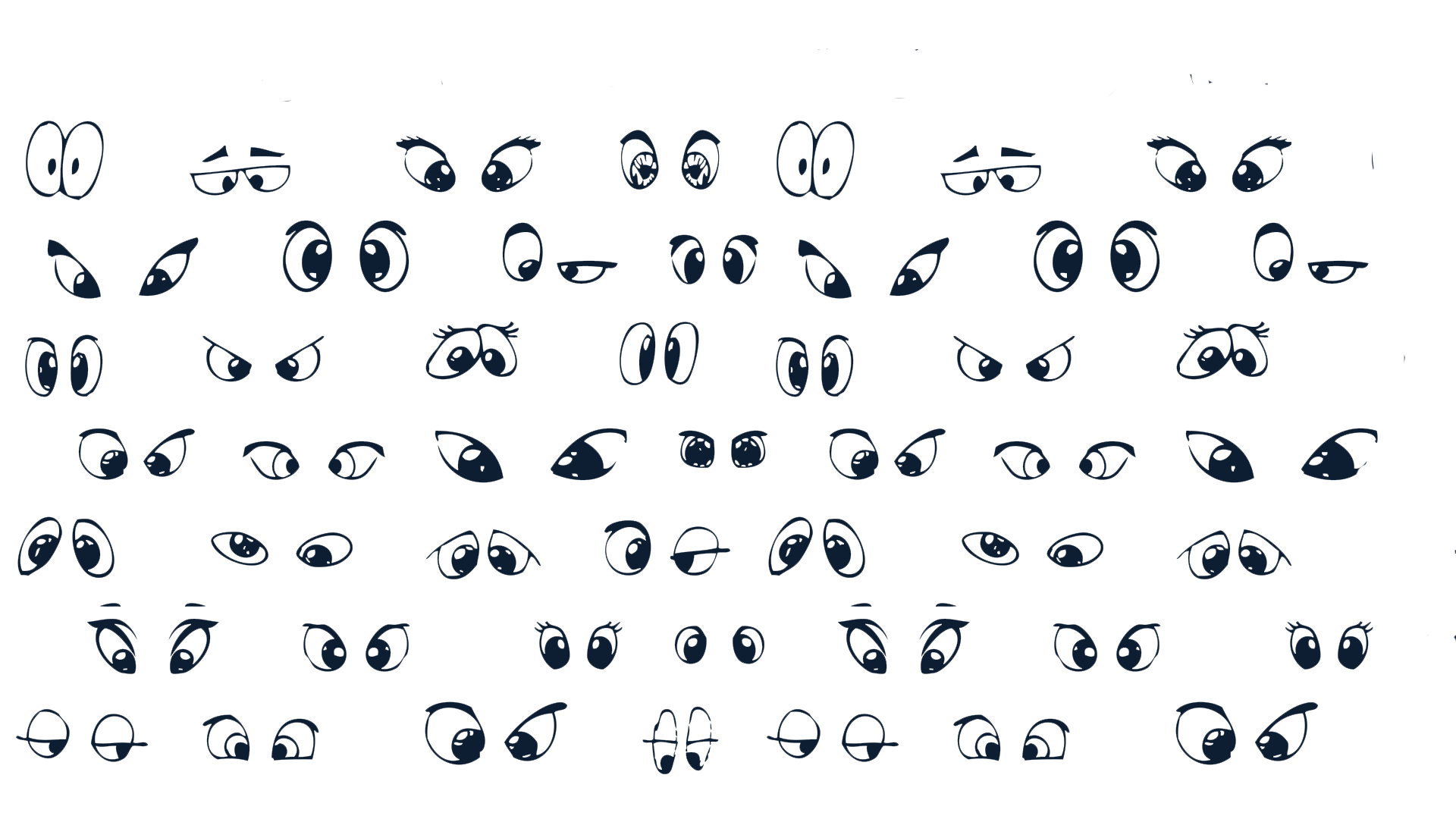 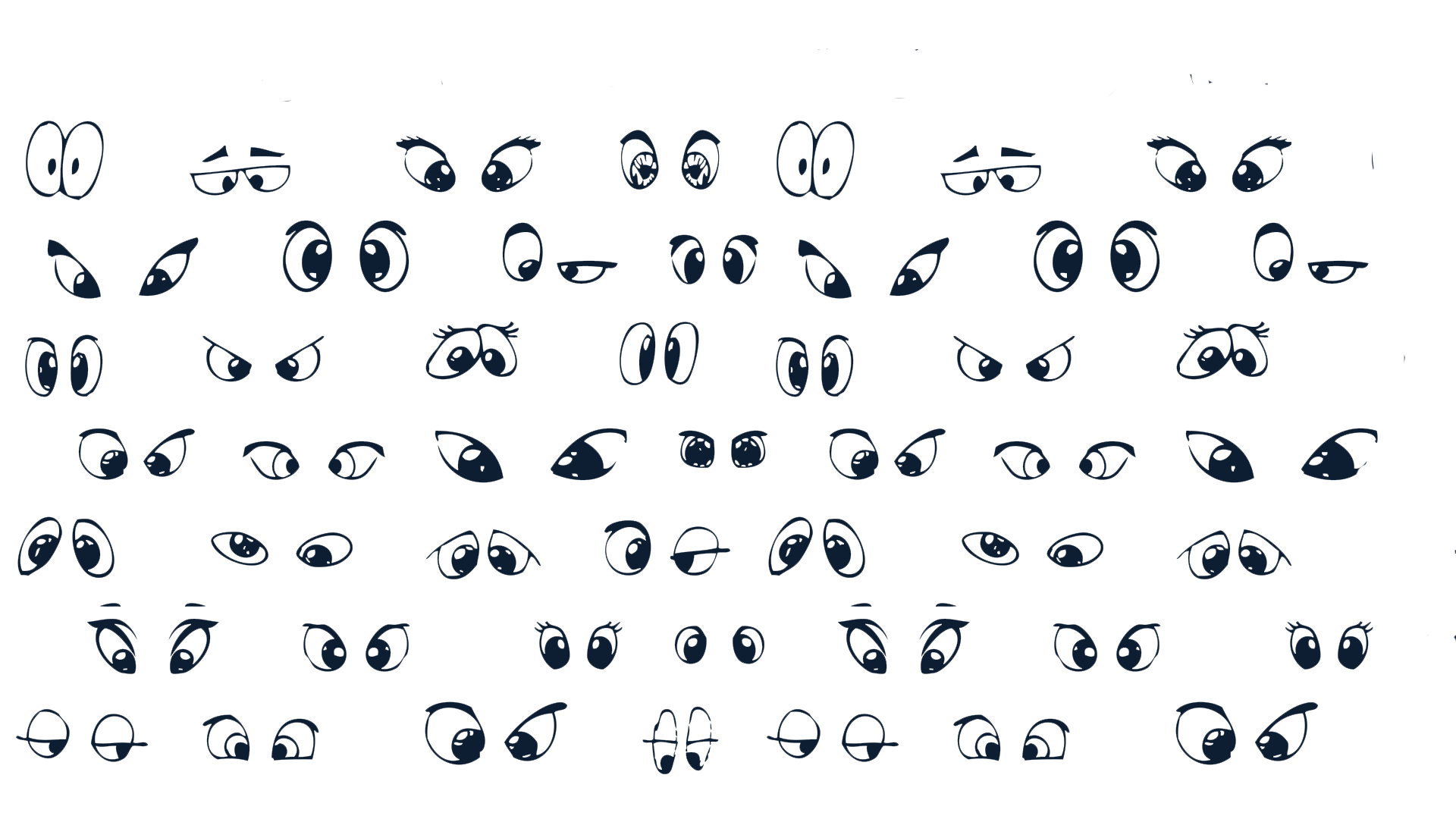 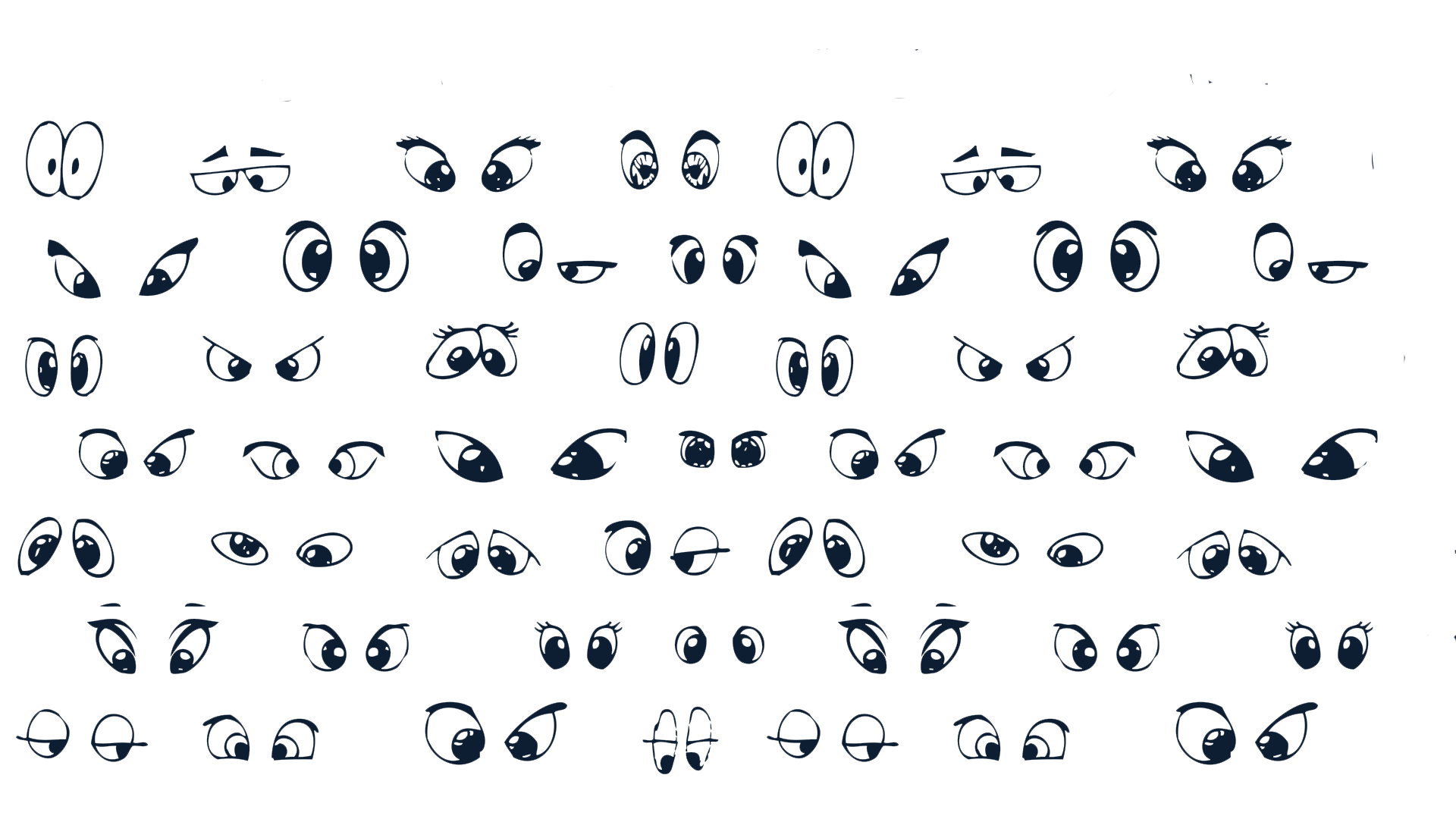 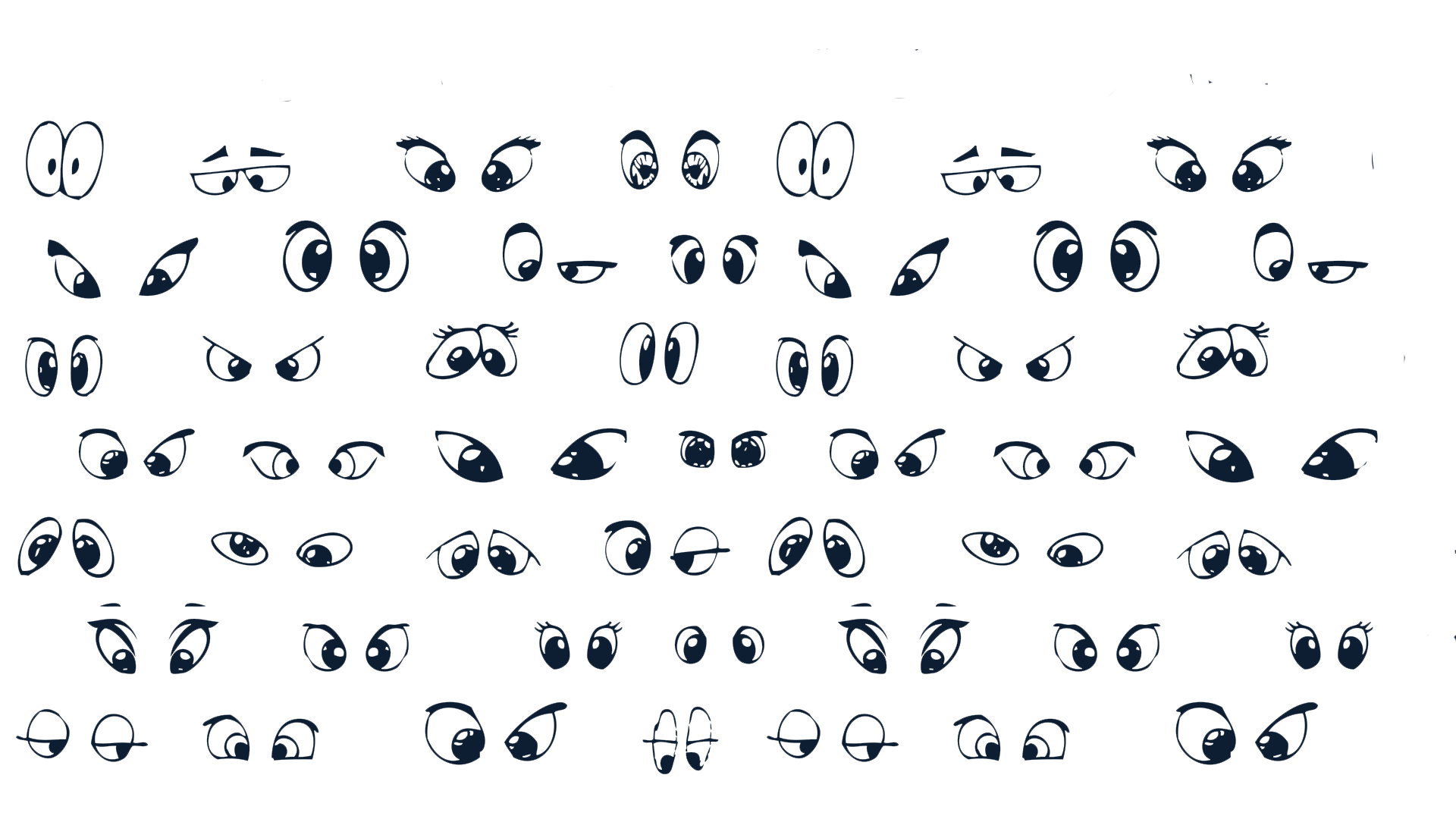 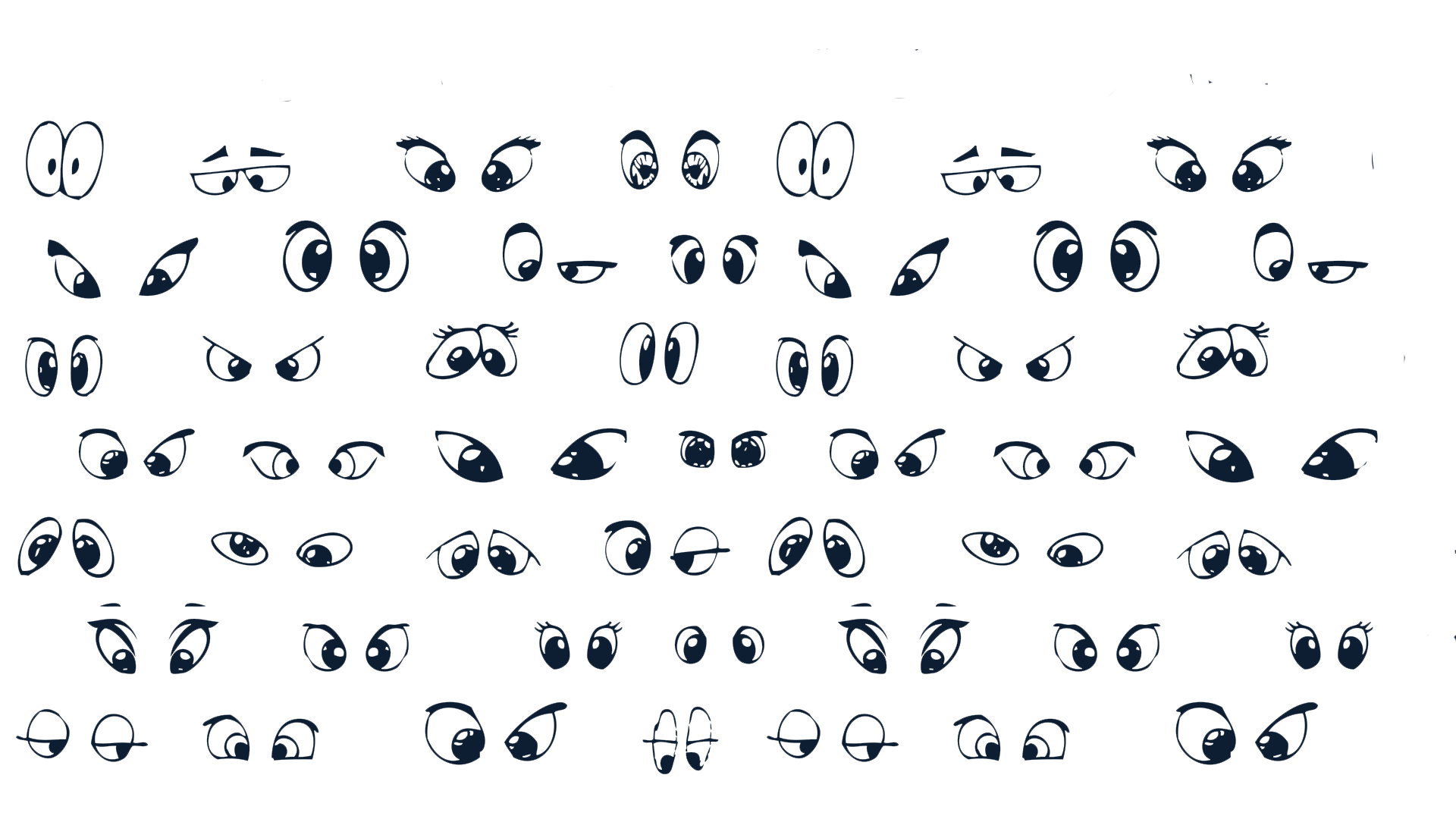 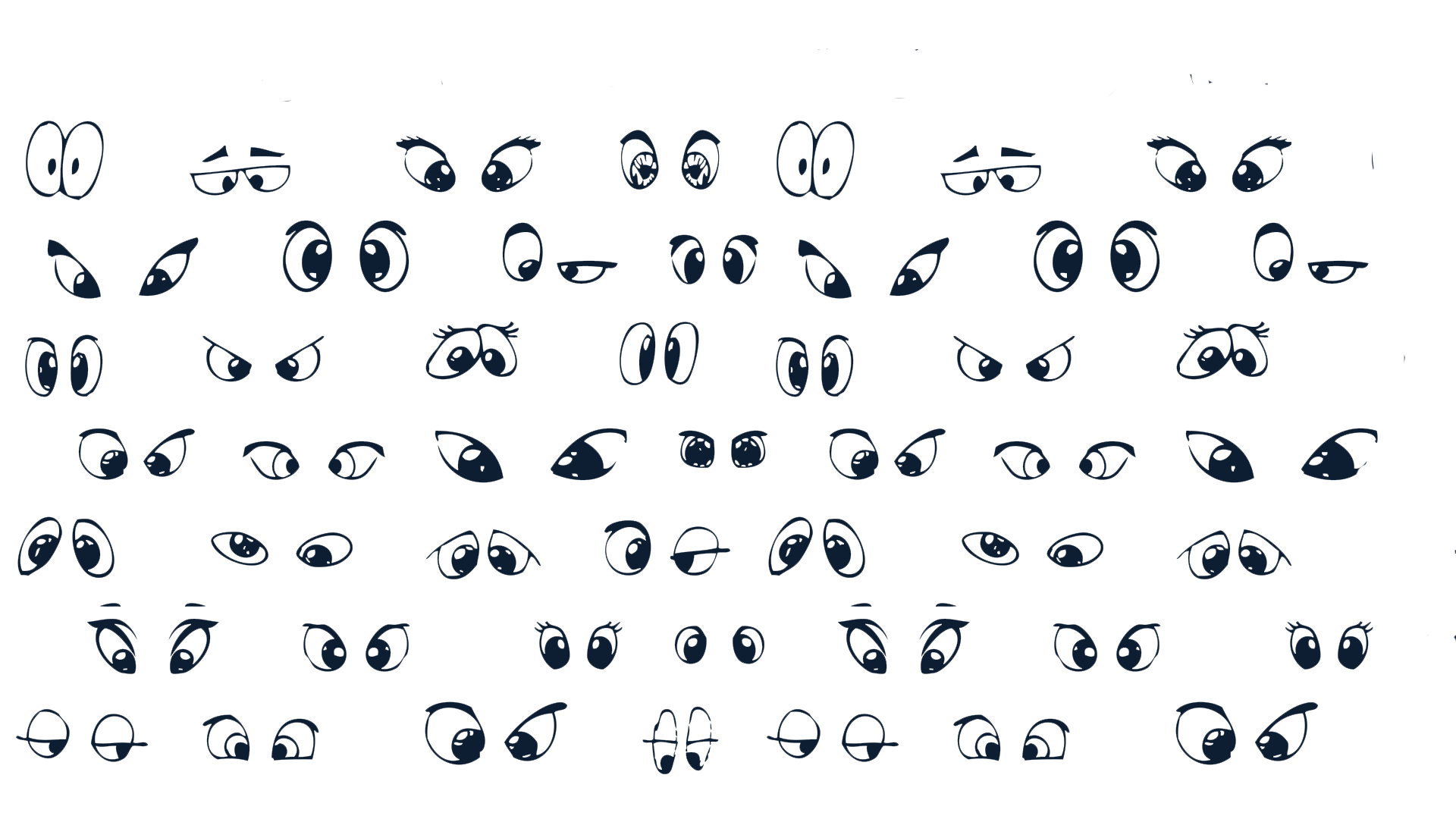 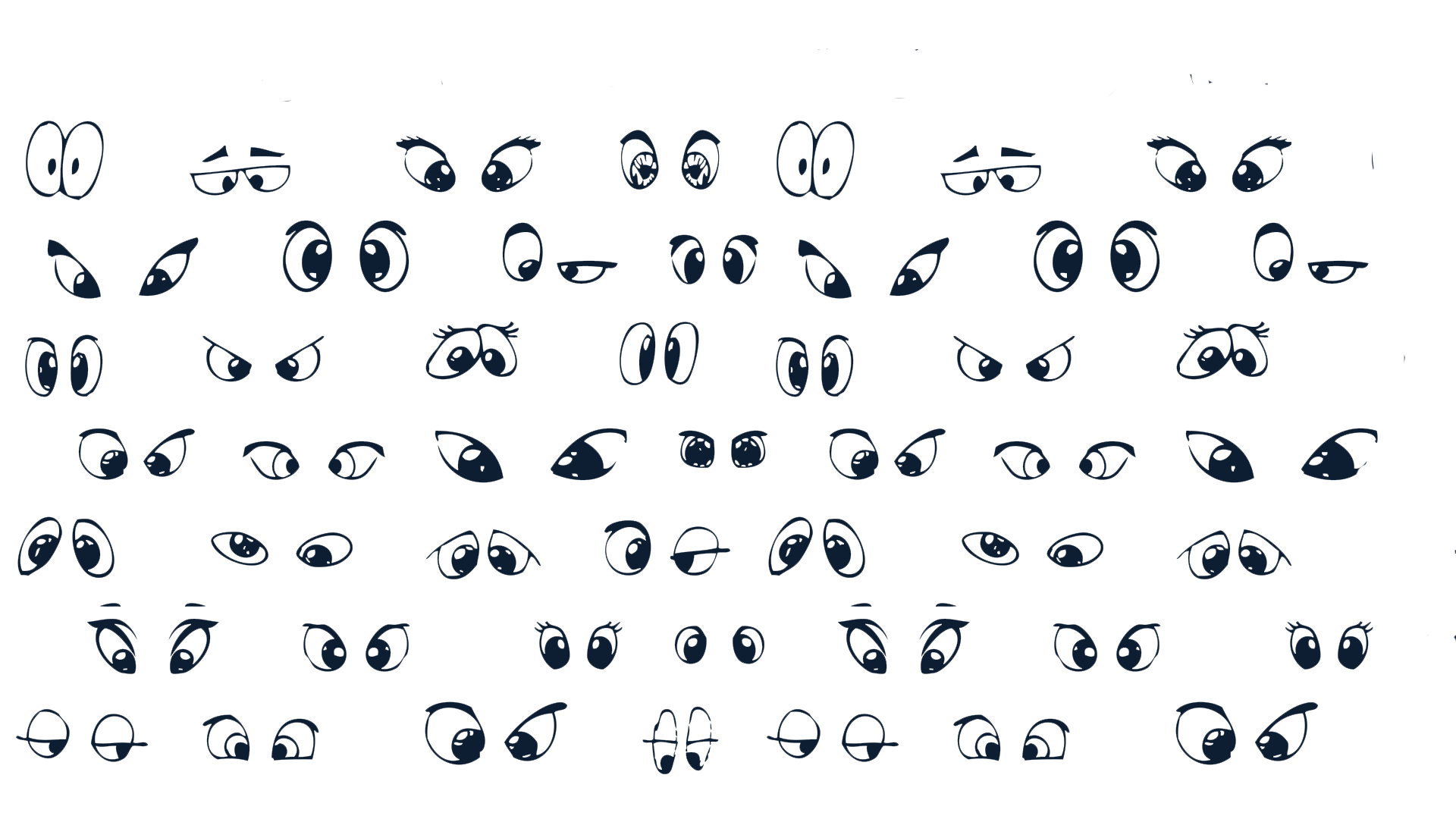 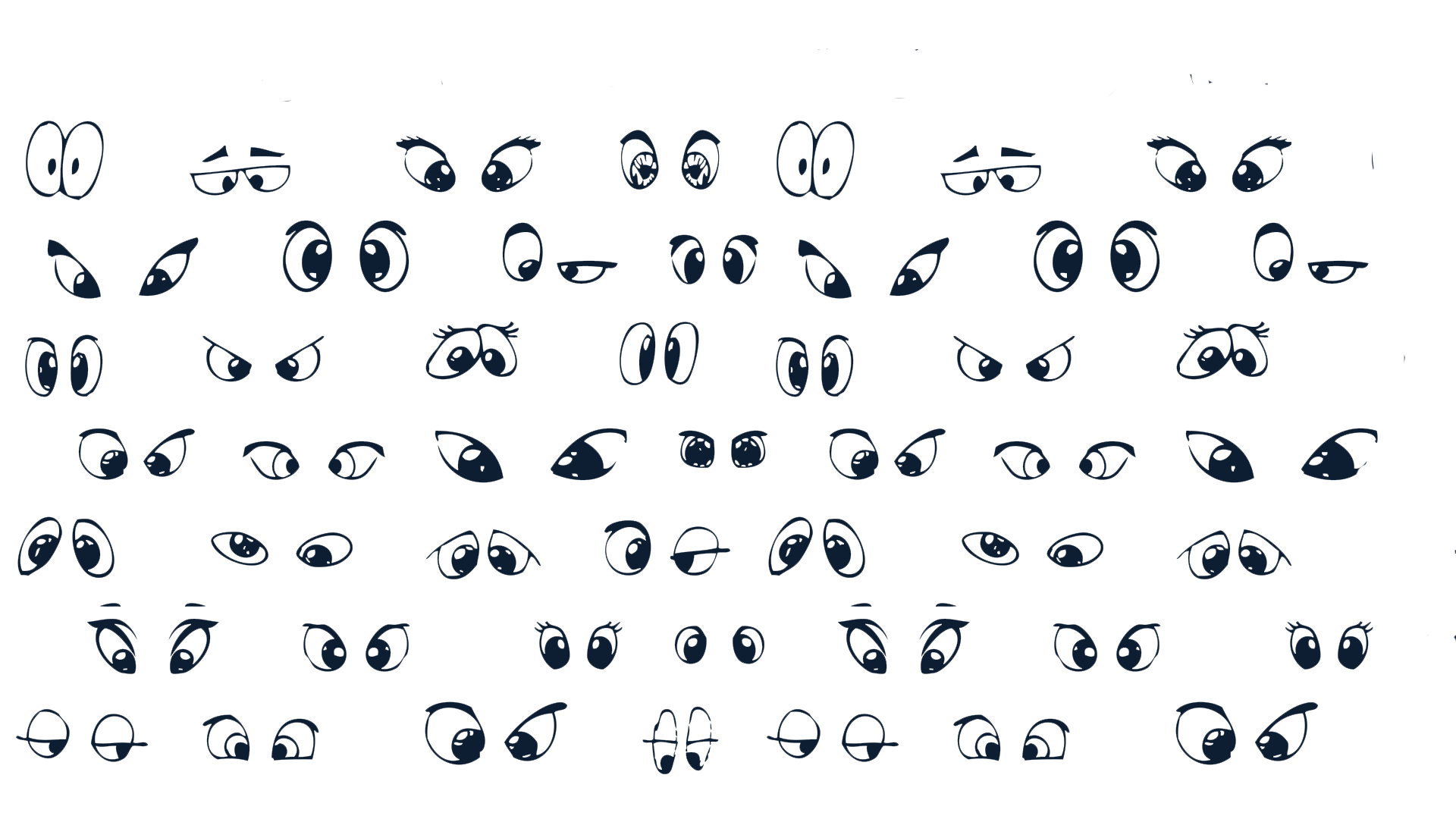 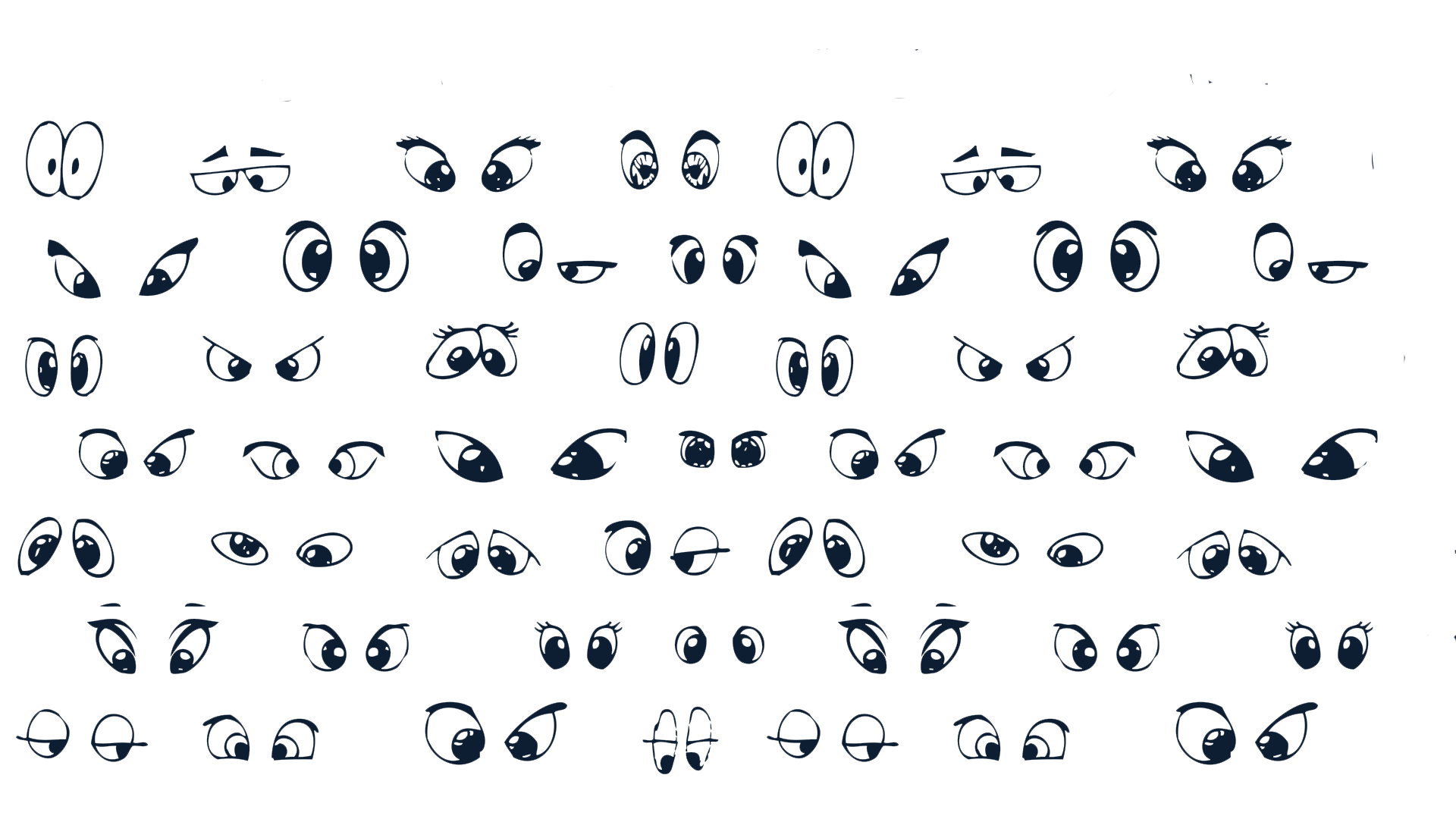 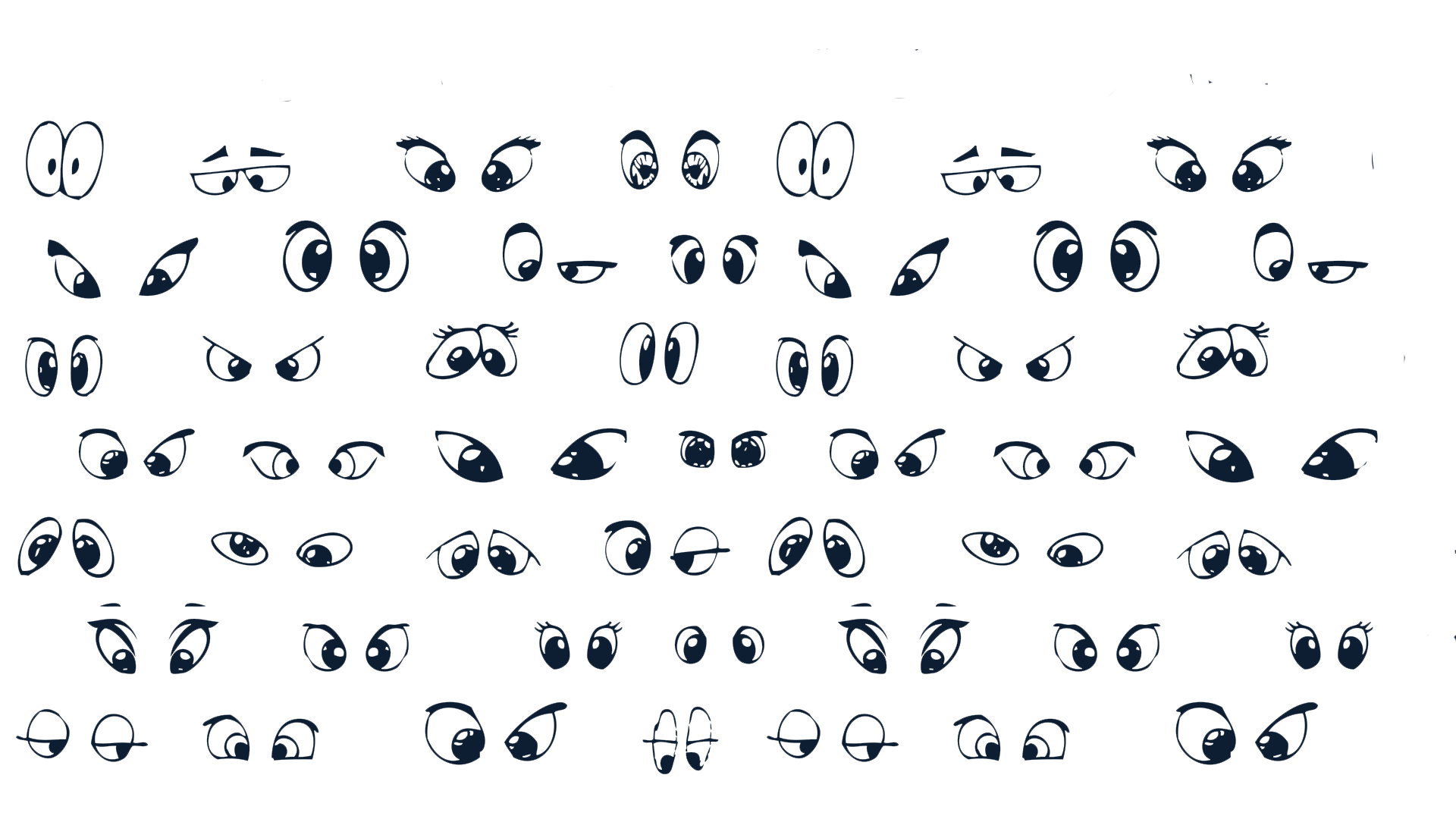 Сьогодні
Вчимось класифікувати
28.09.2022
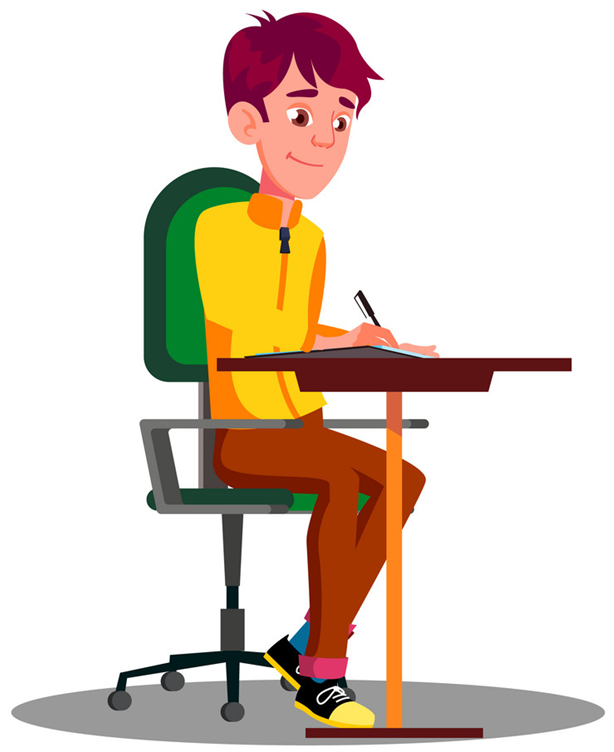 Чисті речовини
цукор, вуглекислий газ, харчова сода.
Суміші
мінеральна вода, мед, молоко, оцет.
Сьогодні
Проблемне питання
28.09.2022
Чи зберігають речовини у суміші свої властивості?
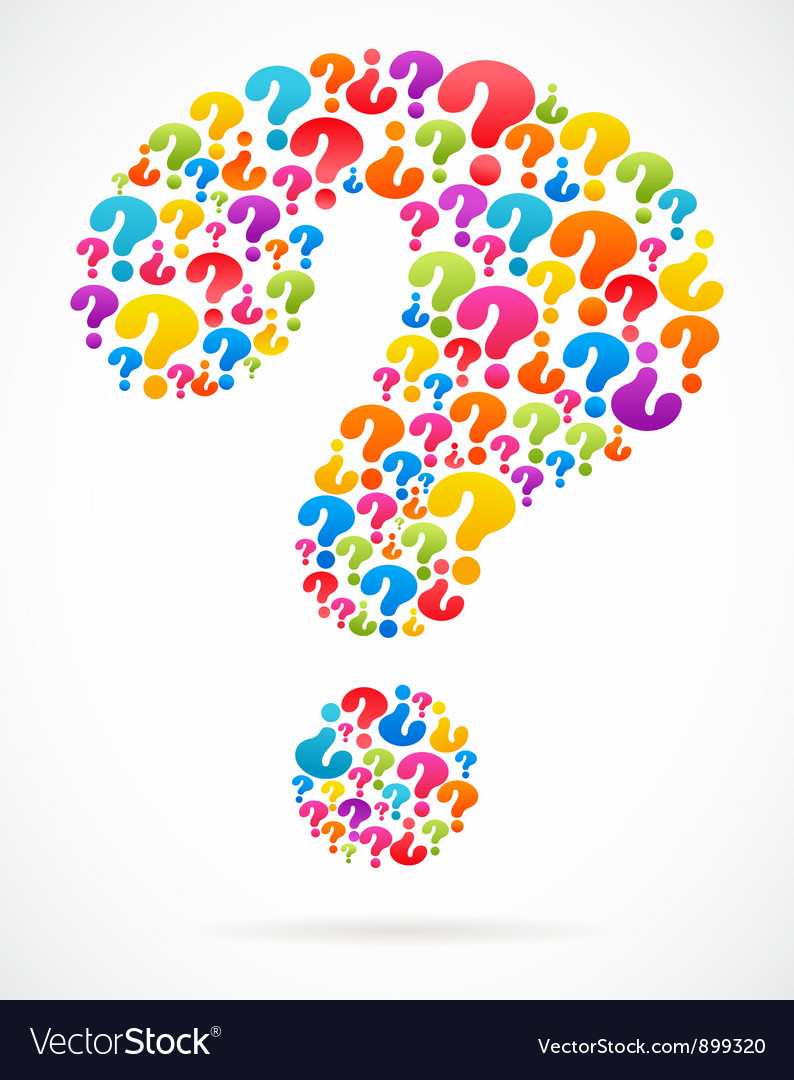 Суміші мають змінний склад, адже ми можемо довільно змінювати кількість кожного компоненту суміші. Речовини, на відміну від сумішей, мають постійний склад.
Сьогодні
Поміркуй
28.09.2022
З географії вам відомо, що вода після випаровування з морів та океанів повертається на землю у вигляді дощу або снігу. Тоді чому дощова вода і сніг не солоні?
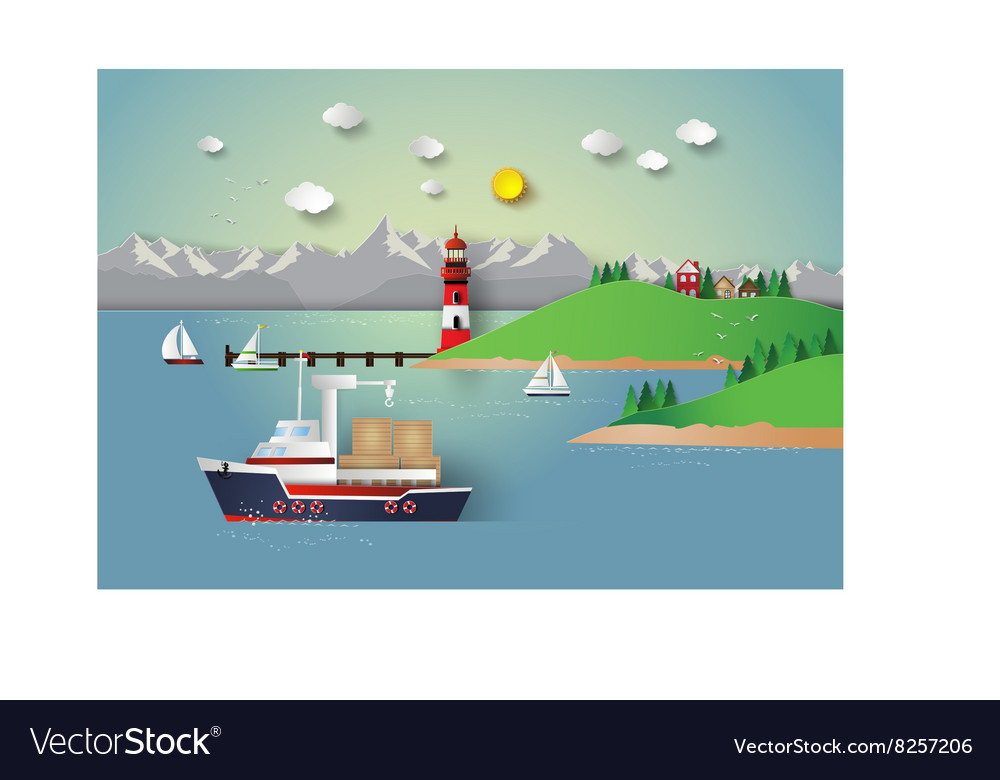 Суміш води з сіллю розділяється.
Сьогодні
Гра «Хрестики – нолики»
28.09.2022
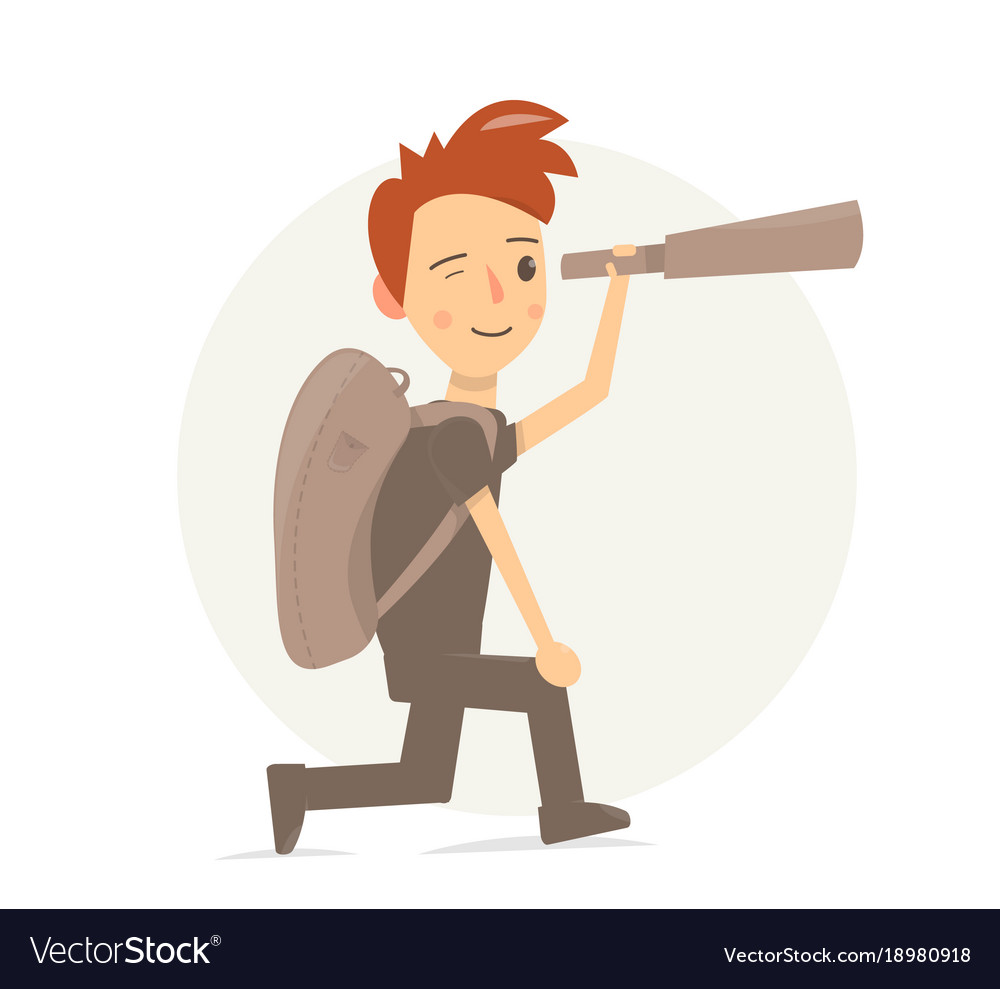 Гра «Хрестики-нолики» на визначення однорідних і неоднорідних сумішей. Знайдіть виграшний шлях в таблиці.
Сьогодні
Закріплення засвоєних знань
28.09.2022
Що таке чиста речовина?
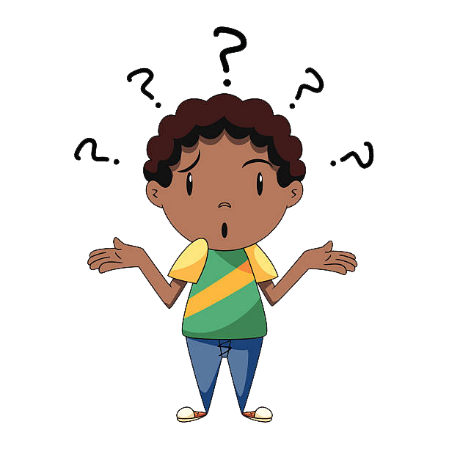 Як отримати суміш?
Які способи розділення суміші тобі відомі?
Наведи приклади сумішей?
Сьогодні
Узагальнення та систематизація знань
28.09.2022
Визначити й записати для кожного випадку вид суміші
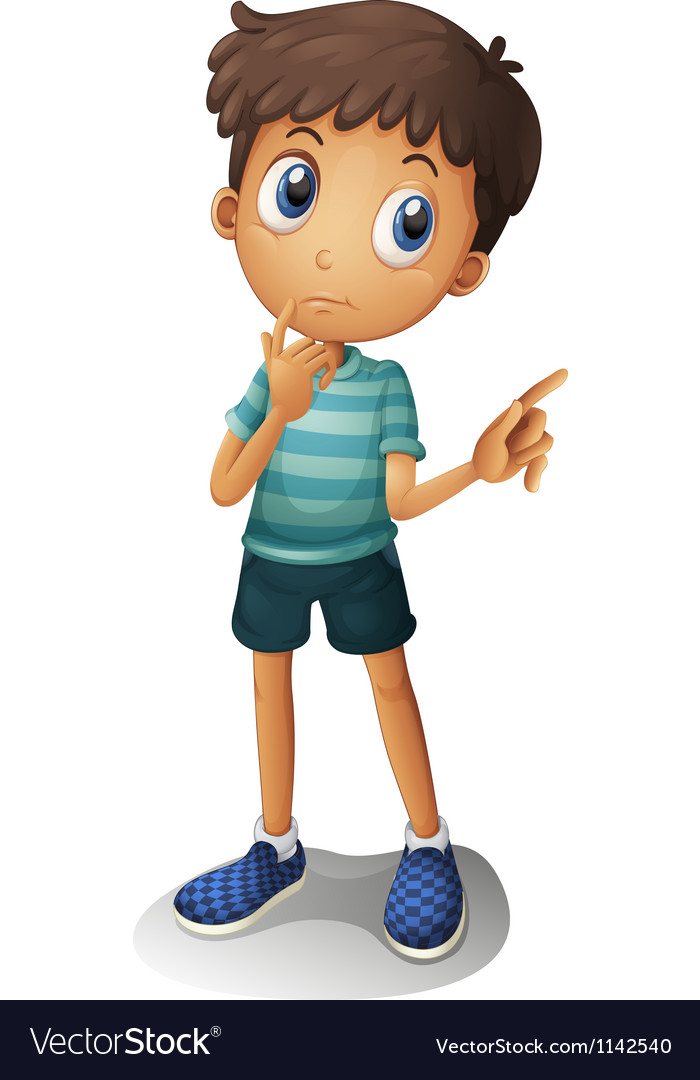 неоднорідна
неоднорідна
однорідна
неоднорідна
однорідна
однорідна
неоднорідна
неоднорідна